Современный урок английского языка
Из опыта работы.
Выступление на школьной конференции 
март 2015
Автор: Шайдурова Валентина Федоровна
             учитель английского языка
              ГБОУ «Школа №106»
               Санкт-Петербург
Ученик не сосуд,  который надо  заполнить,
 а факел, который надо зажечь.
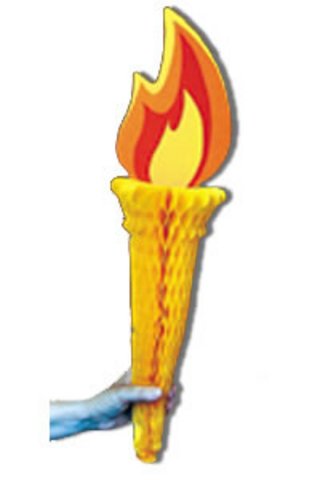 http://katiep08.edublogs.org/
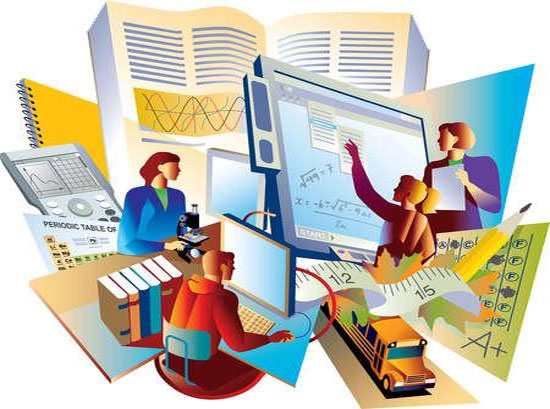 Учись учиться!
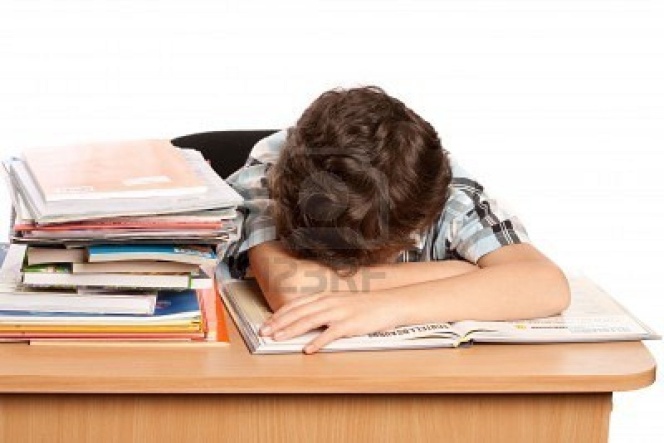 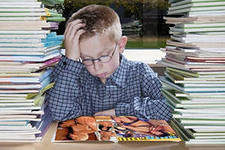 Принципы обучения
-  личностно-ориентированное   обучение
         
 -  сотрудничество, коммуникативность
          
 - деятельностный подход
Современные образовательные технологии
- развивающее обучение
 - проблемное обучение
 - проекты в обучении
 - здоровьесберегающие технологии
 - обучение в сотрудничестве
 - игровые технологии, в т. ч. ролевые игры 
 - система оценки «Портфолио»
 - дистанционное обучение
 - информационно-коммуникационные технологии
Вовлечение школьников в преобразовательную форму деятельности
развивающее и проблемное  обучения 
  чтение : 
  просмотровое,  поисковое
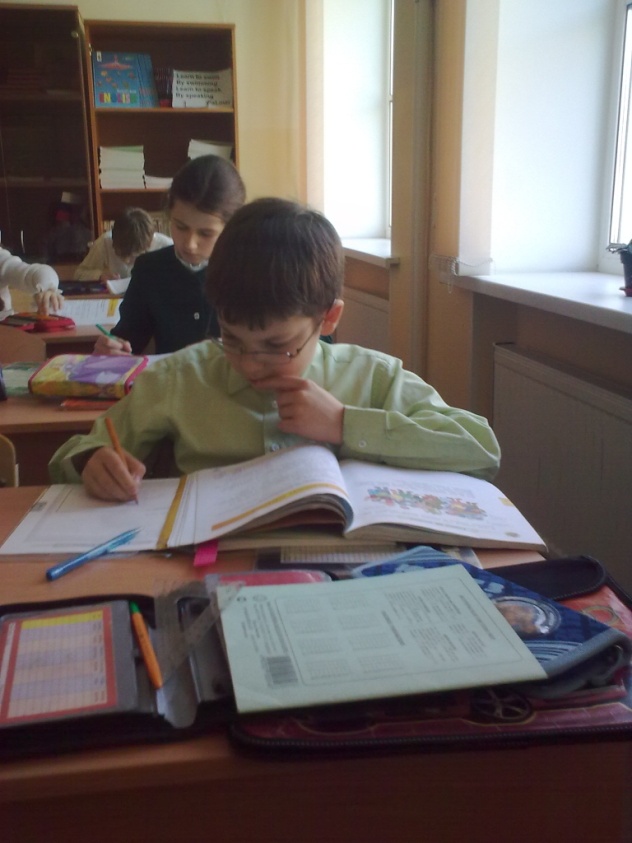 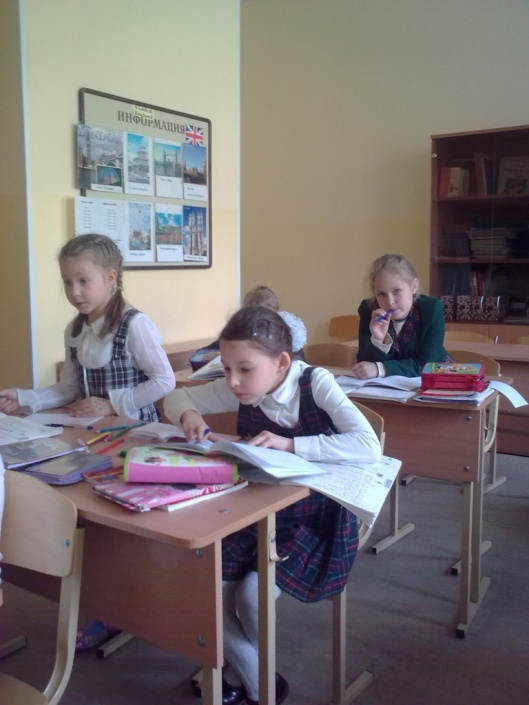 Проекты в обучении
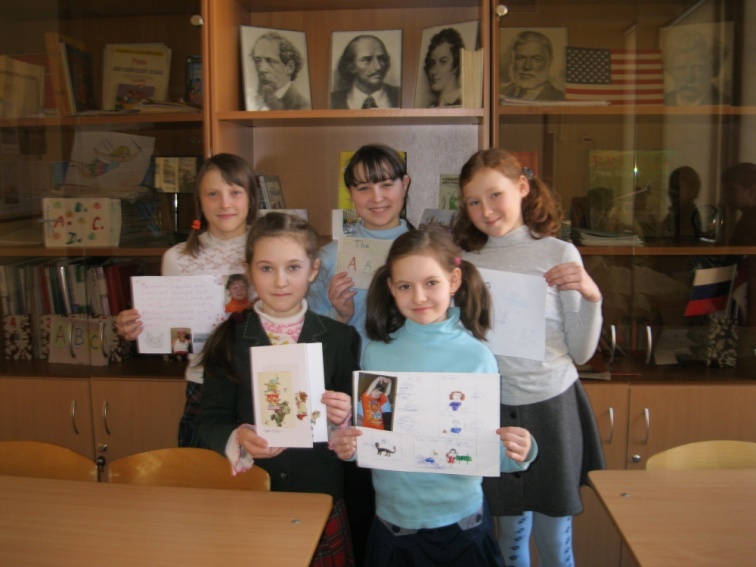 Во время работы над проектом учащиеся
- анализируют учебный материал
-  сравнивают, обобщают
- делают заключение
- оформляют проектную работу на электронном или бумажном носителях.
Система оценки «Портфолио по английскому языку»
В Портфолио по английскому языку хранятся творческие работы, 
результаты олимпиадных и конкурсных работ, 
 в том числе и проектные работы
Обучение в сотрудничестве
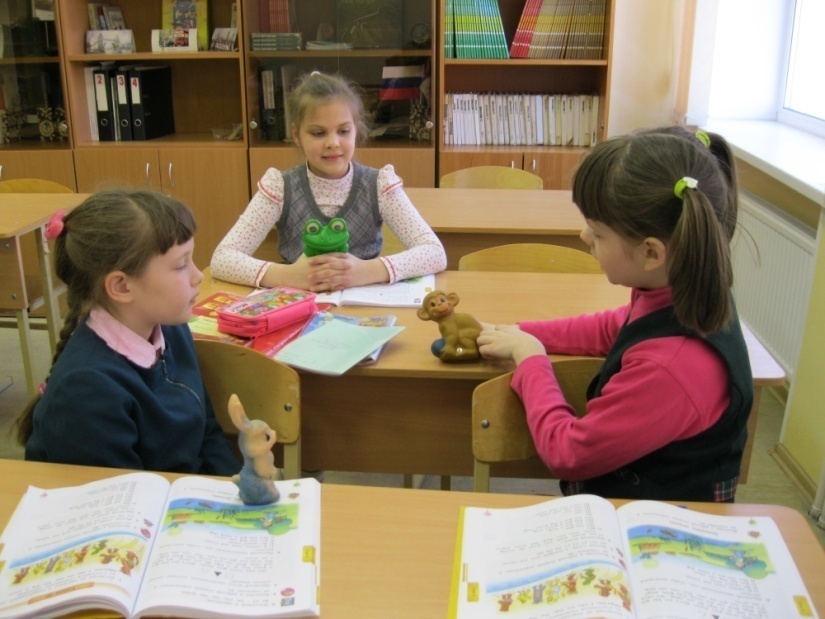 Обучение в сотрудничестве (пары, группы) на разных этапах урока  -
 это реализация коммуникативного принципа 
обучения иностранному языку
Игровые технологии,
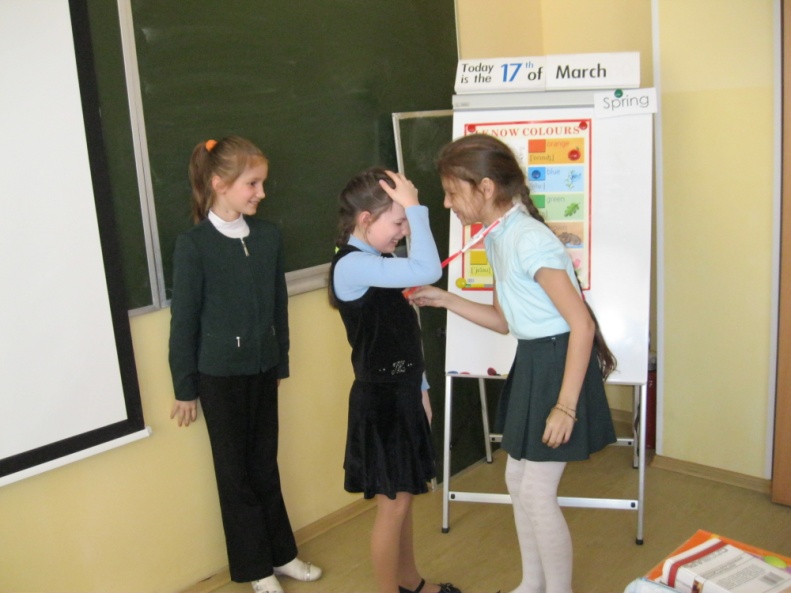 Ролевые игры позволяют не просто учить языковые явления,
 а пользовать языком как средством общения.
Здоровьесберегающие технологии
Информационно-коммуникационные технологии
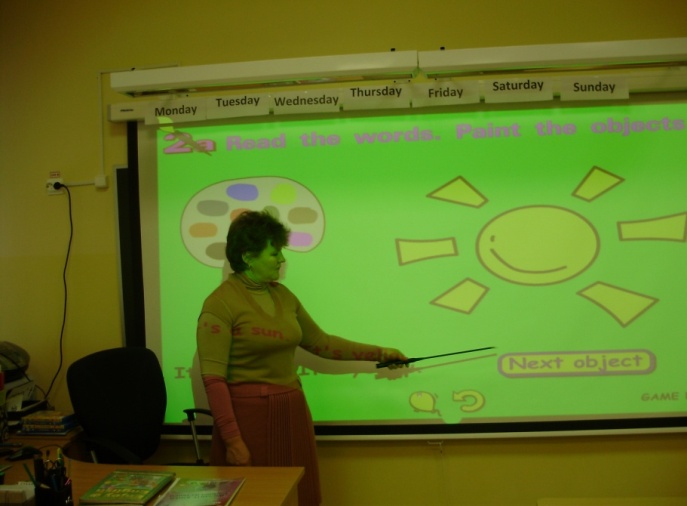 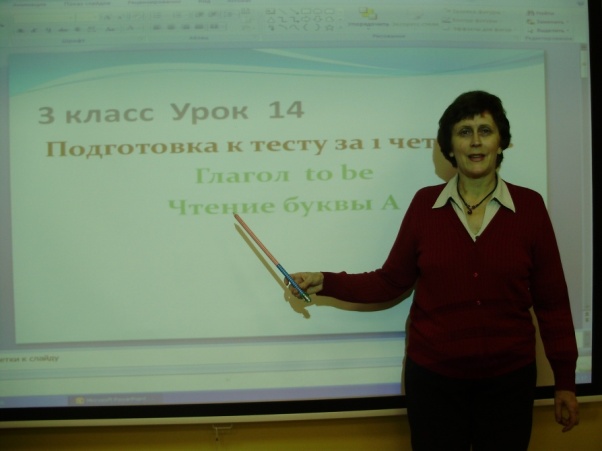 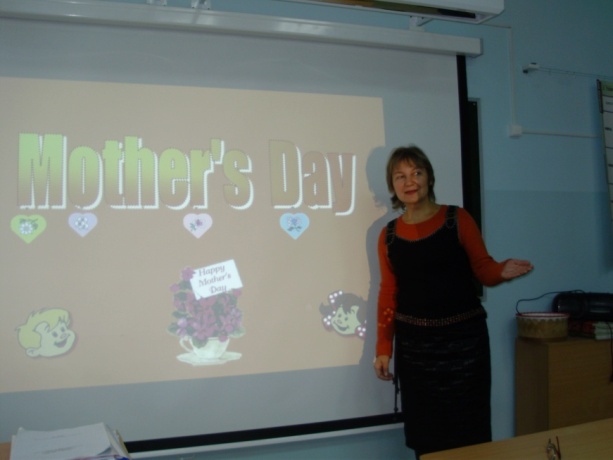 Дистанционное обучение
* часто болеющие ученики
                        * домашнее обучение
                        * индивидуальные задания
                          
  социальная сеть для учащихся и их родителей
 * домашние задания в игровой  форме
  * обсуждения
  * объявления
  * видеофильмы 
  * фотоальбомы с достопримечательностями англоязычных стран
Дети улыбаются, рады урокам и учителям, значит мыслительная деятельность проходит эффективно, а урок явлется современным
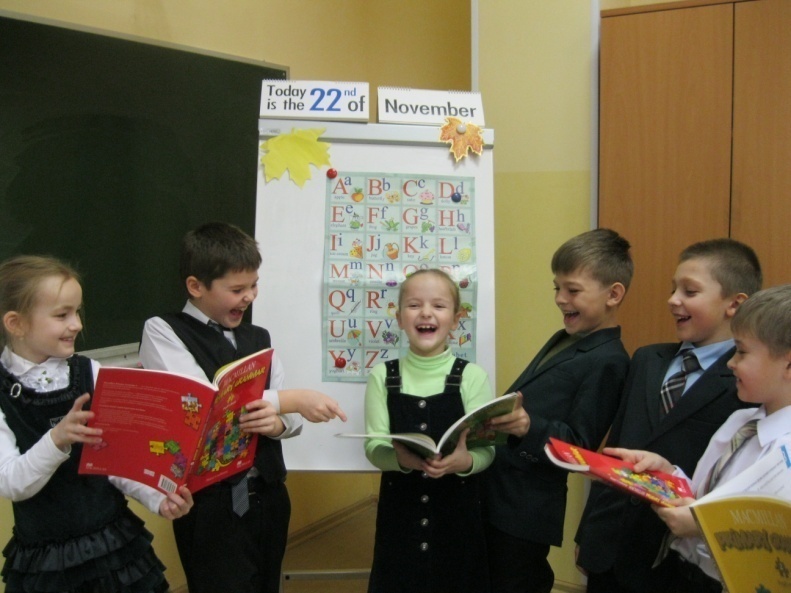 Спасибо!
Творческих успехов 
Вам, дорогие коллеги и
 Вашим ученикам!
В презентации использовались фотографии из архива автора
http://katiep08.edublogs.org/
Интернет ресурсы
http://www.kievpress.com.ua/?p=572
http://ivona.bigmir.net/deti/schoolboy/302018